Культура спілкування
Конфлікти
Уривки з українських народних казок
Кирило Кожум’яка
Про дідову та бабину дочку
Що є причиною конфлікту?
Особиста неприязнь
Різні думки, характери
Небажання вислухати один одного
Зіткнення інтересів
Невміння слухати
Знущання над слабшими
Невміння товаришувати
Невміння прощати
Конфлікт – зіткнення протилежних інтересів, ворожі стосунки.
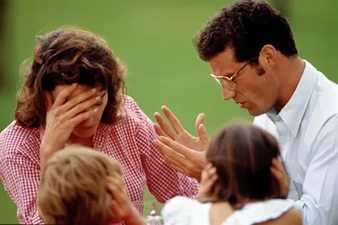 Практичні поради «Як побороти гнів?»
- Відчувши приближення злості, заплющте очі і полічіть до 10. Наступного разу спробуйте не лічити, а рахувати предмети.
- Придумайте фрази, які могли б послабили ваш гнів. Наприклад…..
Найкращі ліки від ненависті і гніву – це прощення. Що означає прощати?
Дякую за увагу!
Презентацію підготувала
вчитель початкових класів
комунального закладу «Харківська спеціалізована школа І — ІІІ ступенів з поглибленим вивченням окремих предметів № 16
Харківської міської ради Харківської області
імені В. Г. Сергєєва»
Сидоренко Світлана Олександрівна